One Thing…
NEPA Process is…
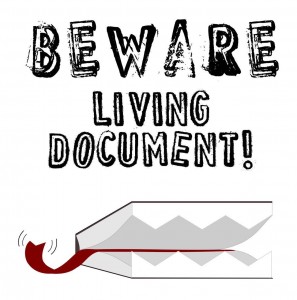 …Dynamitic
 
…The Reevaluation needs reflect the changing project
Ch ch ch Changes…
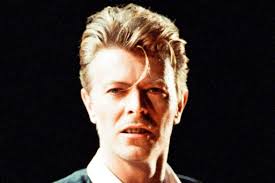 Project Scope Change Examples:
FONSI says Build 4 Lanes, but later PBFS says build 2, or 3 = a FONSI _____________
CE-2 says Build a Super-2, but later the Budget says build spot-improvements = a CE ___________
NEPA doc said build it here, but later VE says build it there = ______________ 
The Final NEPA Document should reflect the final decision – the purpose and need, impacts, the changes, etc. 
That’s a key concept for understanding the purpose of a Reevaluation
Your Takeaways…
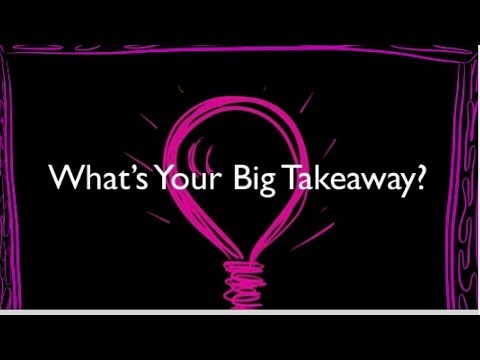 Project Managers—Consultants and KYTC:
Always have “NEPA Reevaluation” on your agenda at every meeting
At every meeting, ask: 
Has the Scope, Intensity, Impacts, Context, etc., changed, that warrant a Reevaluation?
Are we headed toward a new Federal authorization that will warrant a Reevaluation?
Your Takeaways…
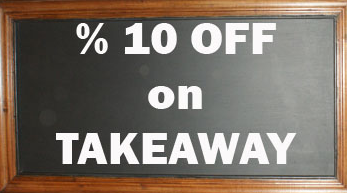 Project Managers—Consultants and KYTC:
Have your DEC, EMP, or NEPA Consultant at the meeting, or on the call
Reevaluations will be needed on 99.75% of federal projects
Don’t think that once NEPA is signed, you are done with NEPA… 
…but we are there for you. We are on your side.